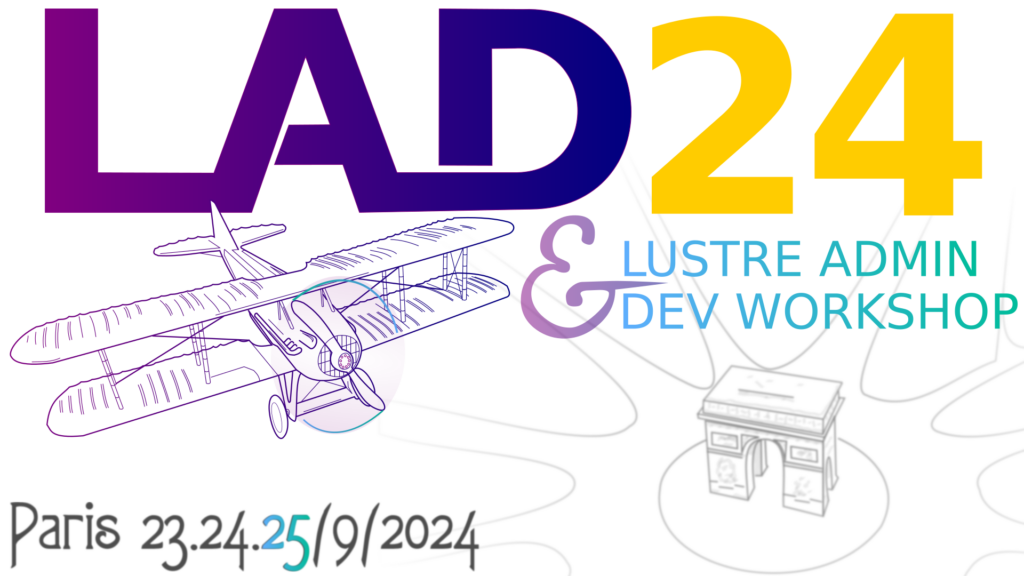 Community Release Update
September 23rd 2024
Peter Jones, Whamcloud
OpenSFS Lustre Working Group
OpenSFS Lustre Working Group
Has been operating as the forum for collaboration on the community releases for over a decade
Led by Peter Jones (Whamcloud) and Rick Mohr (ORNL)
All welcome to attend and/or join the mailing list
http://wiki.opensfs.org/Lustre_Working_Group
Now has a dedicated channel on the Lustre Slack instance
LWG issues survey annually in March to track trends in Lustre usage
Full details available at http://wiki.opensfs.org/Lustre_Community_Survey
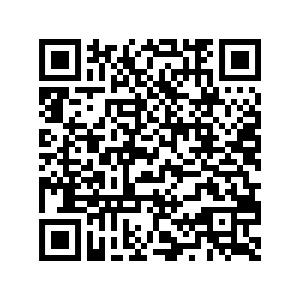 3
[Speaker Notes: -LWG open to anyone, not just opensfs members
-RICK replacing DUSTIN
-new SLACK channel
-SURVEY since 2012]
Community Survey – Lustre Versions
2.12.x and 2.15.x about level
One respondent using unsupported tag in production!
3
Community Survey – LTS Transition
Most sites not ready to consider moving again right now
5
Community Survey - Analysis
Lustre 2.15.x matches Lustre 2.12.x and should be the clear leader in the 2025 survey
Most commonly cited  ”missing feature” is S3 integration
We need to do a better job of communications:
Several respondents cited existing features as ”missing” (e.g multi-tenancy)
One respondent bemoaned the cessation of efforts related to getting Lustre into the mainline kernel
One respondent suggested needing to move to ”another flashy fs” to improve small IO performance on their HDD filesystem
OpenSFS has launched a marketing effort to try and improve this situation
5
OpenSFS Documentation Working Group
Newly-formed working group
Led by Ellis Wilson (Microsoft)
All welcome to attend and/or join the mailing list
https://wiki.opensfs.org/Documentation_Working_Group 
Looking into improving:
Lustre manual
Lustre.org wiki
Has a dedicated channel on the Lustre Slack instance
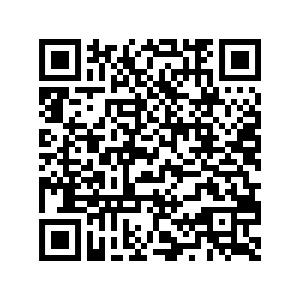 3
[Speaker Notes: -NEW WG; only one meeting so far
-Hoping to see broader participation as anyone using Lustre can tell if the instructions work as written]
Lustre 2.15.x LTS
Lustre 2.15.5 GA
RHEL 8.10 servers/clients (LU-17410)
RHEL 9.4 clients (LU-17404)
Lustre 2.15.6 likely late this year with RHEL 9.5 client support
7
[Speaker Notes: No more 2.12.x releases!]
Lustre 2.16
Targeting for Q4 2024 release
http://wiki.lustre.org/Release_2.16.0
Schedule adjusted to allow IPv6 work to complete
Support for latest Linux distros has resulted in regressions 
RHEL 9.4 servers/clients
SLES15 SP6/Ubuntu 24.04 clients
Interop/upgrades from latest Lustre 2.15.x
Features in the release
RHEL 9.x server support MERGED
IPv6 Support (LU-10391) MERGED
Optimized Directory Traversal (LU-15975) MERGED
Aka “Improved Statahead”
8
Lustre 2.16 – Contribution statistics (so far)
Data courtesy of Dustin Leverman (ORNL)
Source: https://git.whamcloud.com 2.15.50 to 2.15.91
9
Lustre 2.16 – Historical Comparisons
Data courtesy of Dustin Leverman (ORNL) and Chris Morrone (LLNL)
Source: https://git.whamcloud.com
10
Lustre Community Roadmap
2.16
2.17
2.18
2.15.x LTS Releases continue…
2.15.5
2.15.4
LEGEND:
Timeline TBD
Expected Timeline
Completed
LTS Branch
2.16
RHEL9 Server Support
IPv6
Optimized Directory Traversal
2.18
RHEL10 Server Support
Metadata Redundancy v1
2.17
Client Data Compression
Metadata Writeback Cache
Erasure Coding
* Estimates are not commitments and are provided for informational purposes only 
* Fuller details of features in development are available at http://wiki.lustre.org/Projects
How to Contribute
Complete the annual OpenSFS survey
https://wiki.opensfs.org/Lustre_Community_Survey 
Participate in the LWG
https://wiki.opensfs.org/Lustre_Working_Group
Participate in the DWG
https://wiki.opensfs.org/Documentation_Working_Group 
Join a Lustre community organization (OpenSFS/EOFS)
Participate in Community events
LUG, LAD, Regional LUG events, SC/ISC BOFs, online
Lustre development
Submitting/Reviewing/Testing Lustre code
https://wiki.lustre.org/Development
LUSTRE NEEDS
No Lustre Infrastructure Move Necessary
Found a way to minimize migration impact to JIRA/wiki
All activity completed
Some cleanup of data took place
Please report any anomalies you spot to info@whamcloud.com
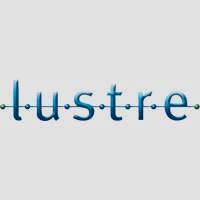 CANCELLED
This Photo by Unknown Author is licensed under CC BY-NC-ND
Community Events
Australia LUG
 Oct 28th Melbourne 
Lustre BOF
Nov 19th B308 Atlanta
Japan LUG
Dec 13th Tokyo
https://www.jlug.info 
China LUG
TBD
http://lustrefs.cn 
UK LUG 
Dec 4th Manchester, UK
https://www.lustrefilesystem.com 
EOFS Open File System Workshop
Feb 27th-28th  Mainz, Germany
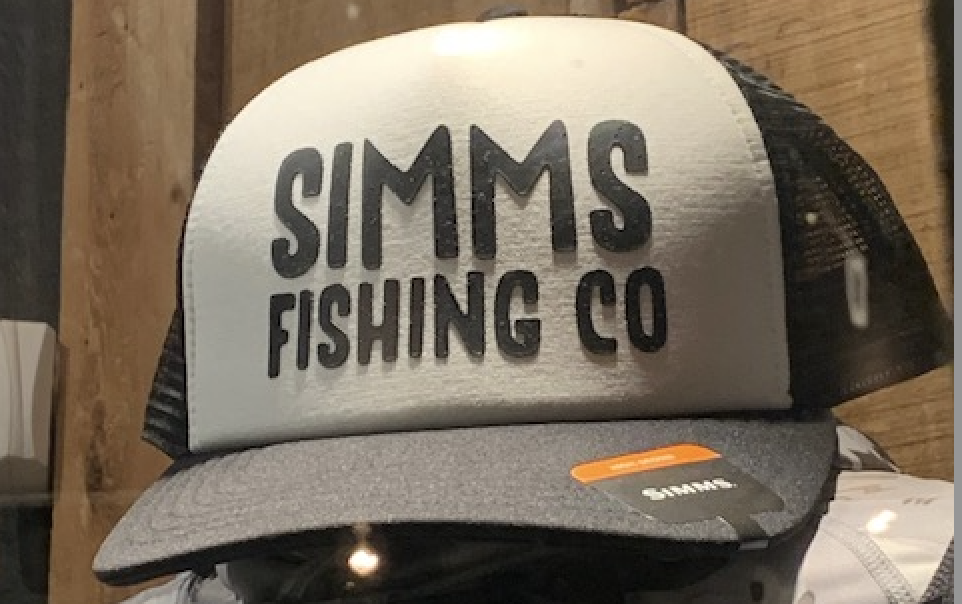 Summary
Lustre 2.16.0 targeted for Q4 2024
Lustre 2.15.6 targeted for late this year with RHEL 9.5 client  support
LWG http://wiki.opensfs.org/Lustre_Working_Group
DWG https://wiki.opensfs.org/Documentation_Working_Group
24
Thank you